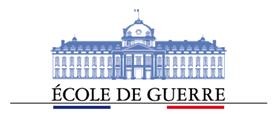 Efficiency and CharacteristicsThe Case Study of the French Course at the École de Guerre
Jérôme COLLIN
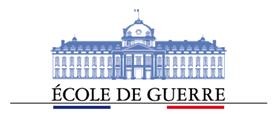 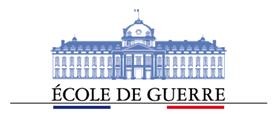 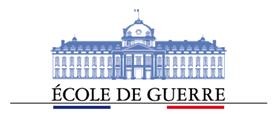 [#1 - #100] a, à, aboutir, aboutissant, abri, absence, absolue, abuse, abusive, académie, académique, académiques, accélérateur, accélération, accéléré, accent, accentué, acceptées, accepter, accès, accessibles, accession, accident, accidentelles, accidentels, accompagne, accompagné, accompagnée, accompagnement, accompagnent, accompagner, accompagnera, accomplie, accomplir, accomplis, accomplissement, accord, accordées, accordent, accorder, accords, accoutumée, accroissant, accroissement, accroissent, accroît, accroître, accru, accrue, accrus, accueillir, accumuler, achat, achats, achevant, achève, achevé, acquérir, acquis, acquise, acquises, acquisition, acquisitions, acronymes, actait, acte, acté, actes, acteur, acteurs, actif, action, actionnaire, actionnariale, actions, active, activement, activité, activités, actualisation, actualisé, actualisée, actuel, actuelle, actuellement, actuelles, actuels, acuité, adaptabilité, adaptant, adaptation, adapte, adapté, adaptée, adaptées, adapter, adaptés, addition, additionnels, …
[#135] aéronaval, …
[#300] anti-missile, …
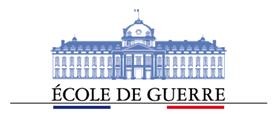 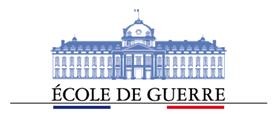 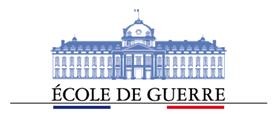 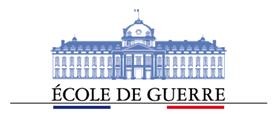 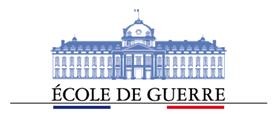 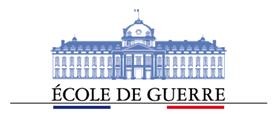 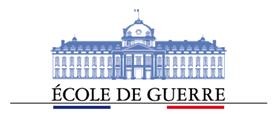 specific profile of the students of the French Course of the Ecole de guerre
adapted learning environment
teachers’ profile